HRCT
The Basics
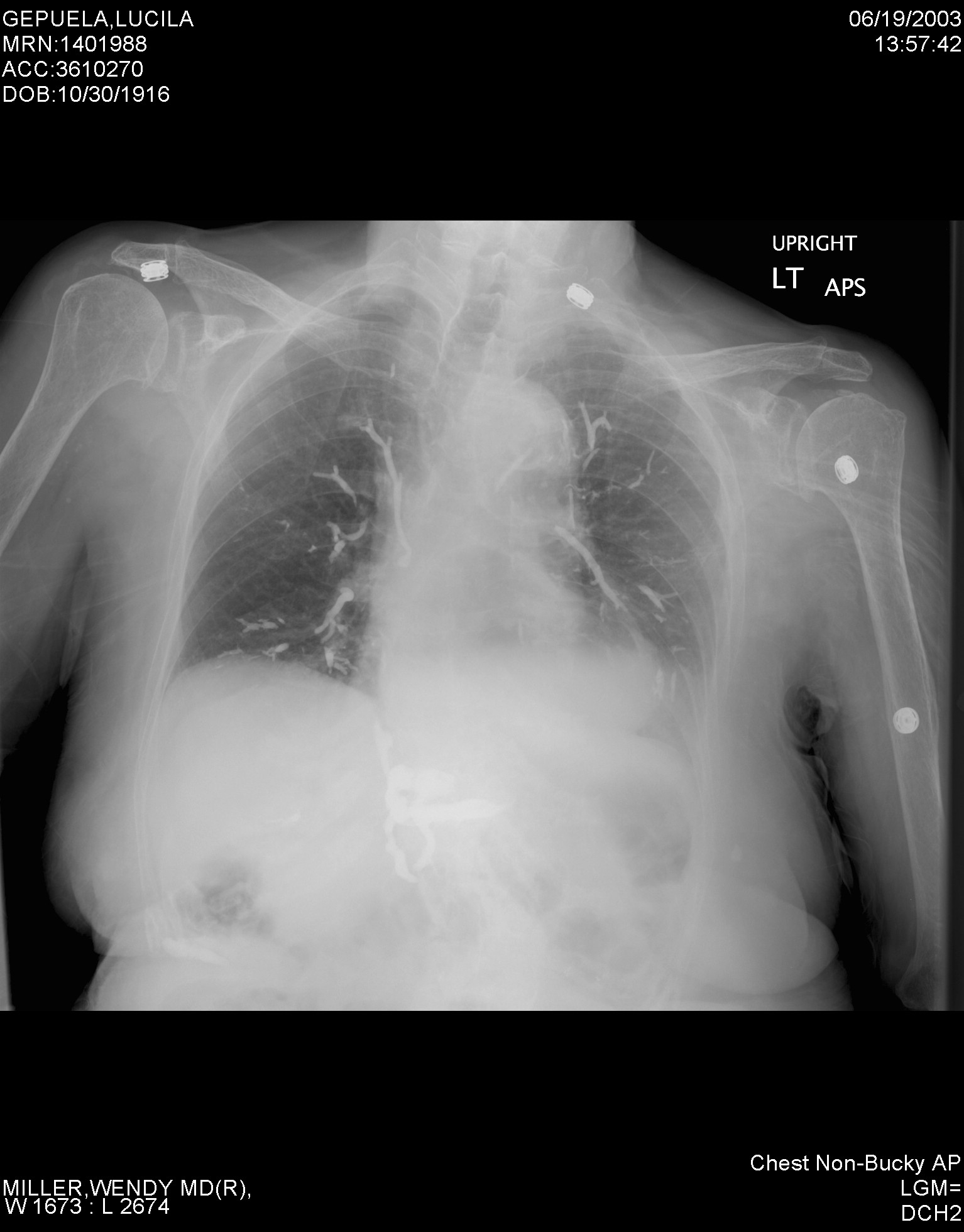 HRCT
Thin Collimation (1mm)
High Spatial Frequency Reconstruction
512x512 matrix
Lung Window (-600/1500 HU)
HRCT
Volumetric Scan 

Expiration-Air Trapping
Prone- Differentiate Atelectasis
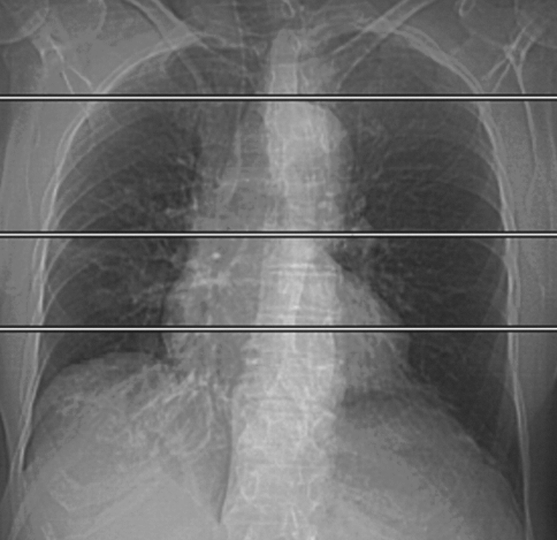 Basic Anatomy
Secondary Pulmonary Lobule
Pulmonary Acinus
Lobular Core
Secondary Pulmonary Lobule
Smallest unit of lung structure
Connective Tissue Septa
Polyhedral shape 1-2.5 cm
Single Small bronchiole
Pulmonary Acinus
Largest Gas Exchanging Unit of Lung
Distal to terminal bronchiole
Supplied by one (or more) respiratory bronchioles
6-10 mm 
3-25 acini per secondary pulmonary lobule
Lobular Core
Central portion of secondary pulmonary lobule containing pulmonary artery and bronchiolar branches
Basic Anatomy
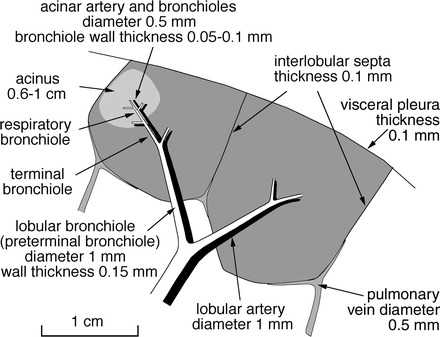 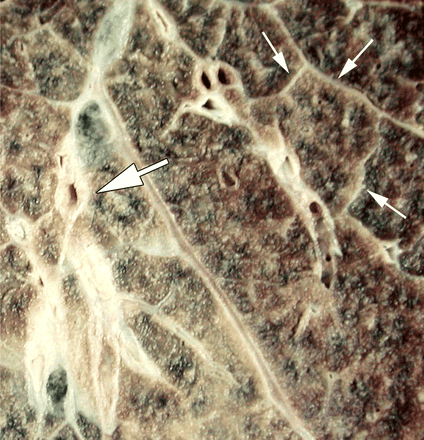 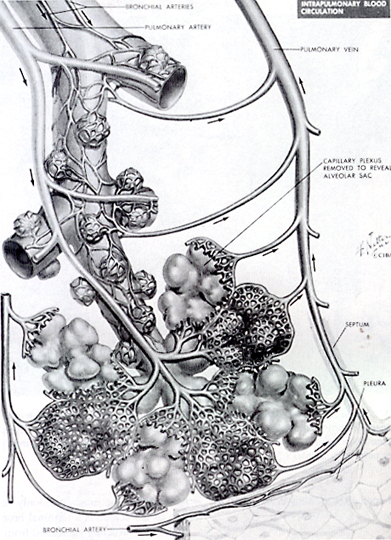 HRCTTerms
Interlobular Septa
Intralobular Septa
Sub-pleural Bands
Architectural Distortion
Honeycomb Lung
Ground Glass Opacity
Consolidation 
Mosaic Attenuation
Centrilobular Nodules 
Tree-in-bud Nodules
Perilymphatic Nodules
Cystic Air Space
Emphysema
Interlobular Septa
Connective tissue septa that marginate part of a secondary pulmonary lobule and contain pulmonary veins and lymphatics
10-20 mm long
0.1 mm thick
Best seen perpendicular to visceral pleura when thickened
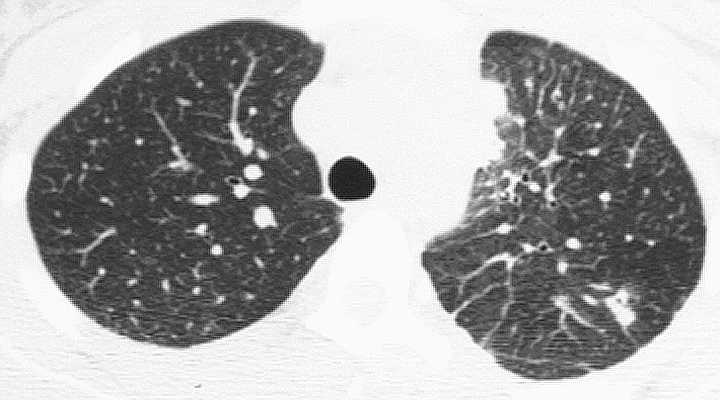 Intralobular Septa
Internal interstitial network which supports the secondary pulmonary lobule.
Contains connective tissue fibers of the alveolar walls and bronchovascular strucures leading to the alveolar ducts
Not visualized in normal subjects
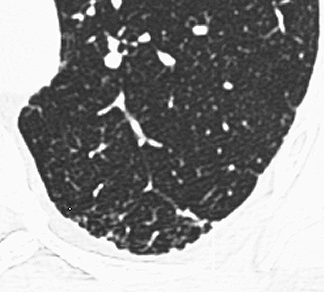 Subpleural Bands
Thin curvilinear line parallel to and within 1 cm from the visceral pleura
May represent subpleural fibrosis or dependent atelectasis
Labile engorgement of a leash of subpleural lymphatic vessels
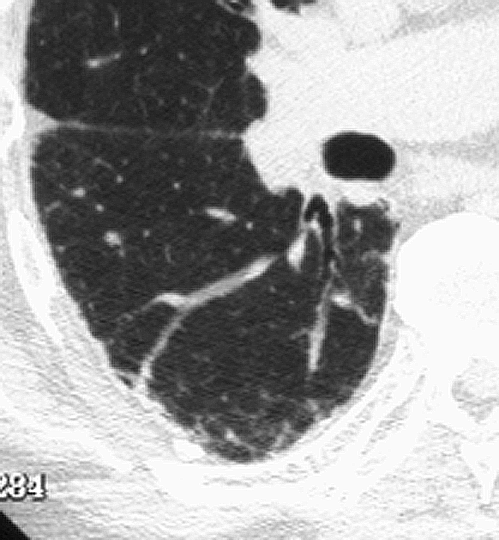 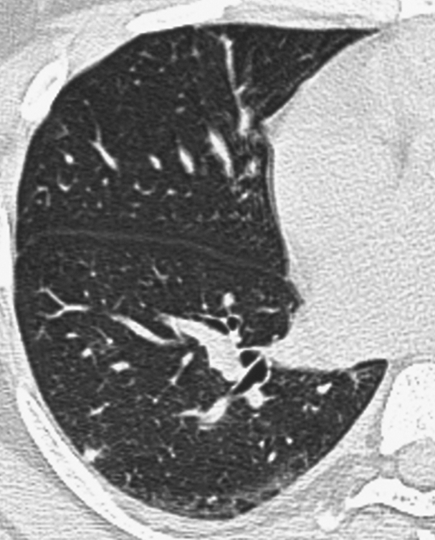 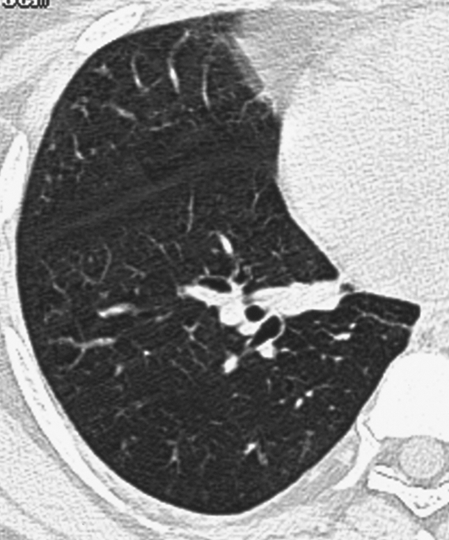 Supine
Prone
Architectural Distortion
Abnormal displacement of bronchi, vessels, fissures or septa
Usually associated with fibrosis
Honeycomb
Cystic air spaces characterized by clearly defined walls which may be thick
Destroyed and fibrotic lung tissue
Loss of acinar structure
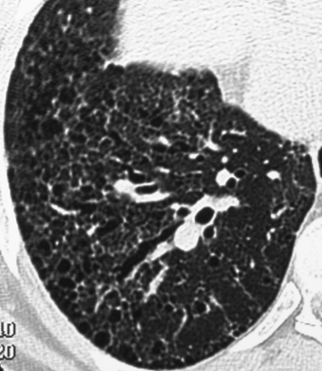 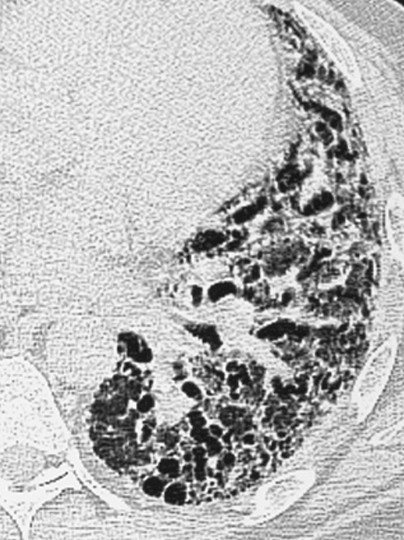 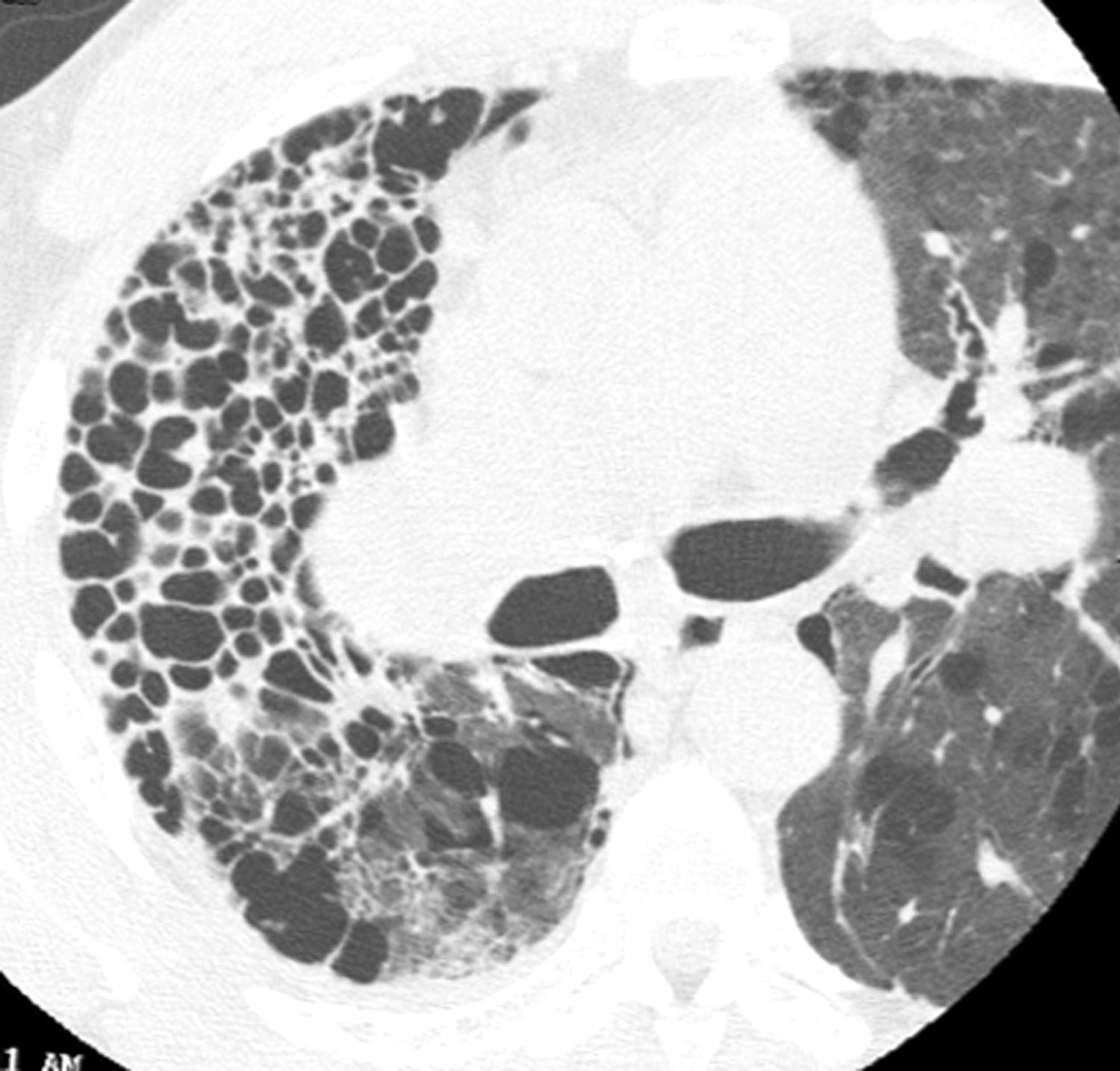 Ground Glass
Hazy increase in lung opacity which does not result in obscuration of the underlying pulmonary vessels.
May be due to air-space filling or minimal interstitial thickening
Consolidation
Exudative product displacing air from alveoli
Obscures margins of vessels, airway walls and septa
Solid/opaque
Air bronchogram
Mosaic Attenuation
Regional differences in lung perfusion resulting in attenuation differences
May reflect vascular obstruction or ventilation abnormalities
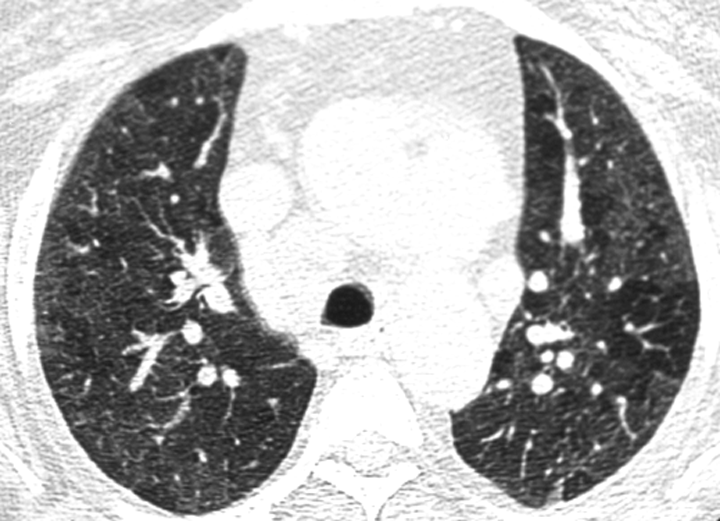 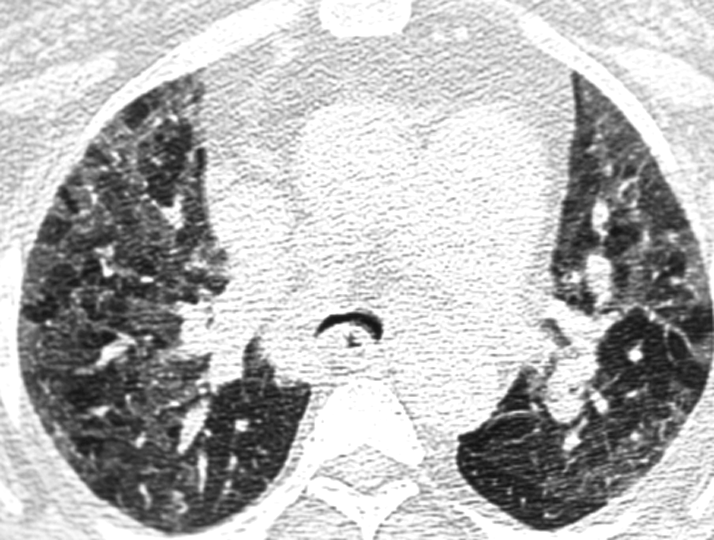 INSPIRATION
EXPIRATION
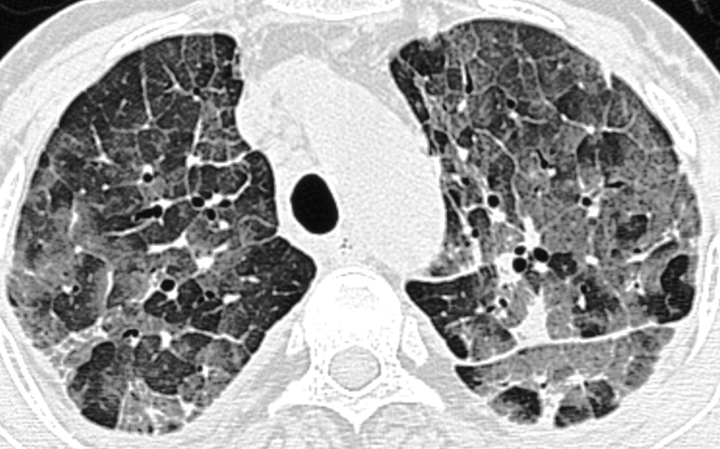 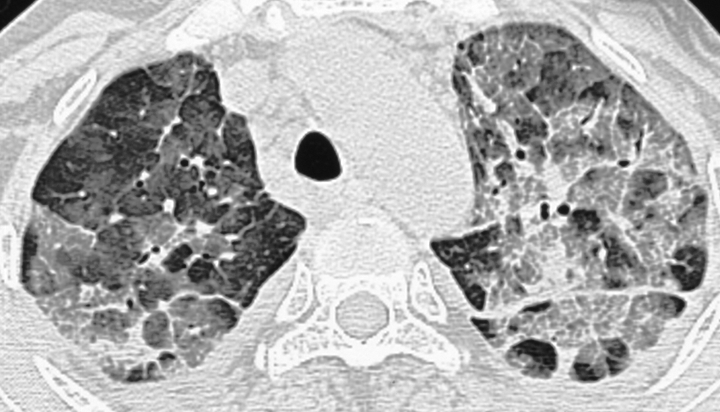 Inspiration
Expiration
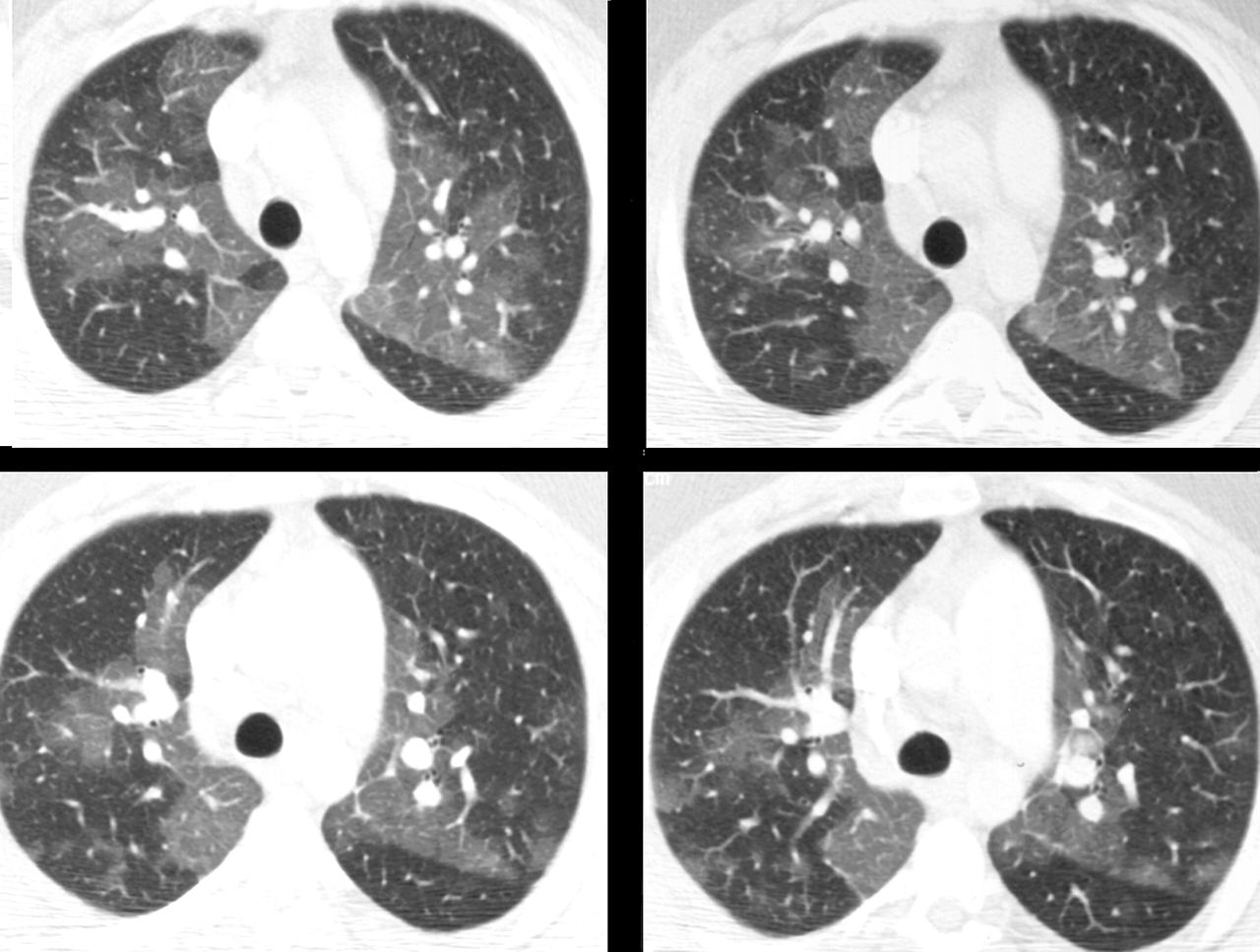 “Crazy-Paving” Pattern
Network of reticular opacities (inter- or intralobular septa) superimposed upon ground glass opacity
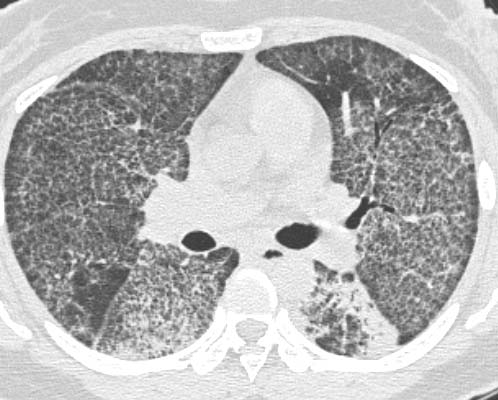 Nodular Disease
Centrilobular Nodules         
    -Hypersensitivity pneumonitis
      -Panbronchiolitis                                         
Peribronchovascular Nodules
    -Sarcoidosis
     -Lymphangitic Tumor
Tree-in-bud
      -Atypical Mycobacterium and Tuberculosis
      -Bronchopneumonia
Centrilobular Nodule
Abnormality involving the center of the secondary pulmonary lobule
Separated from pleural surface by several mm
Usually ill-defined; up to 1 cm in size (most several mm)
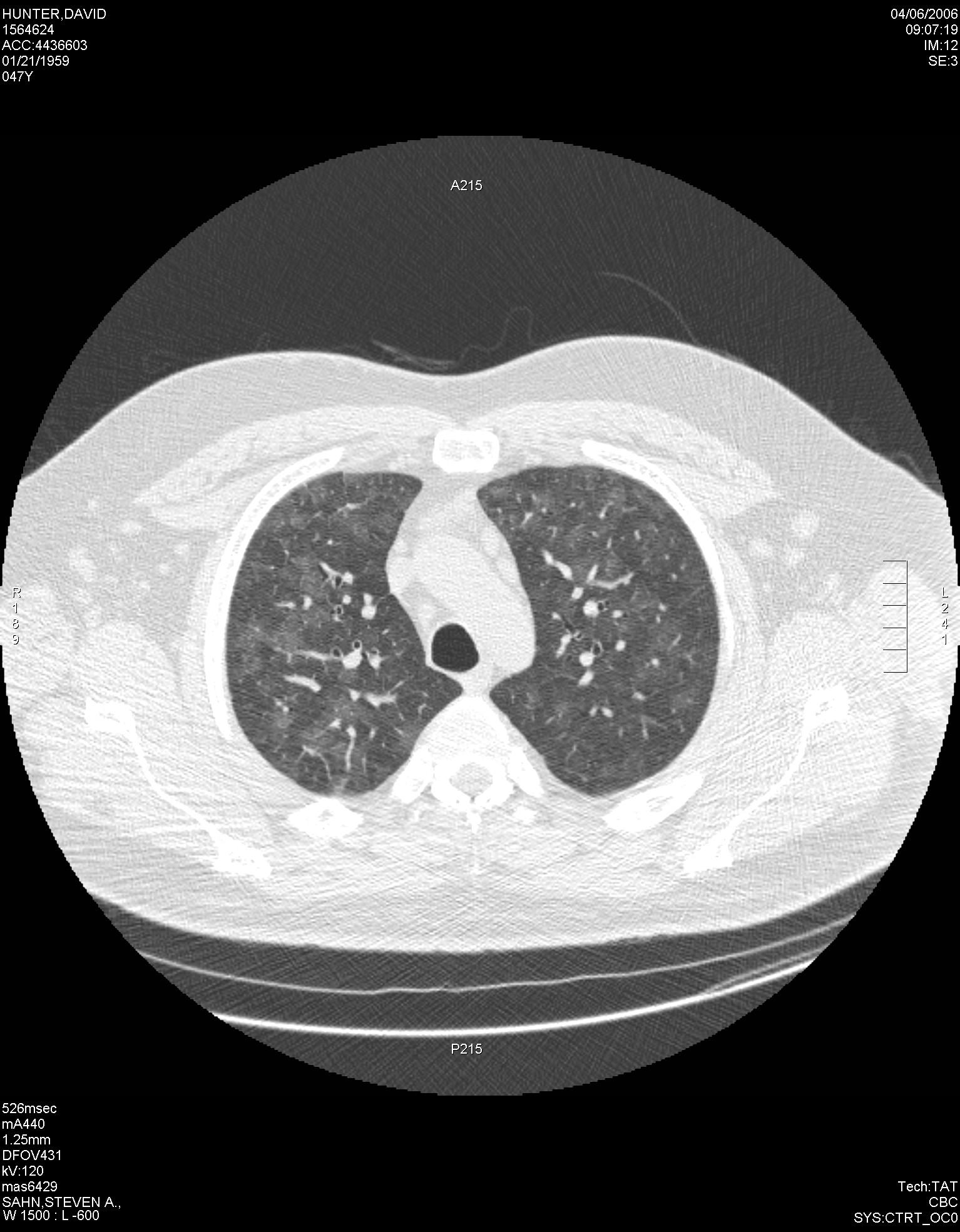 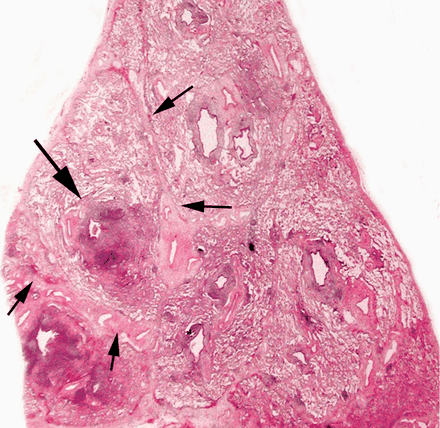 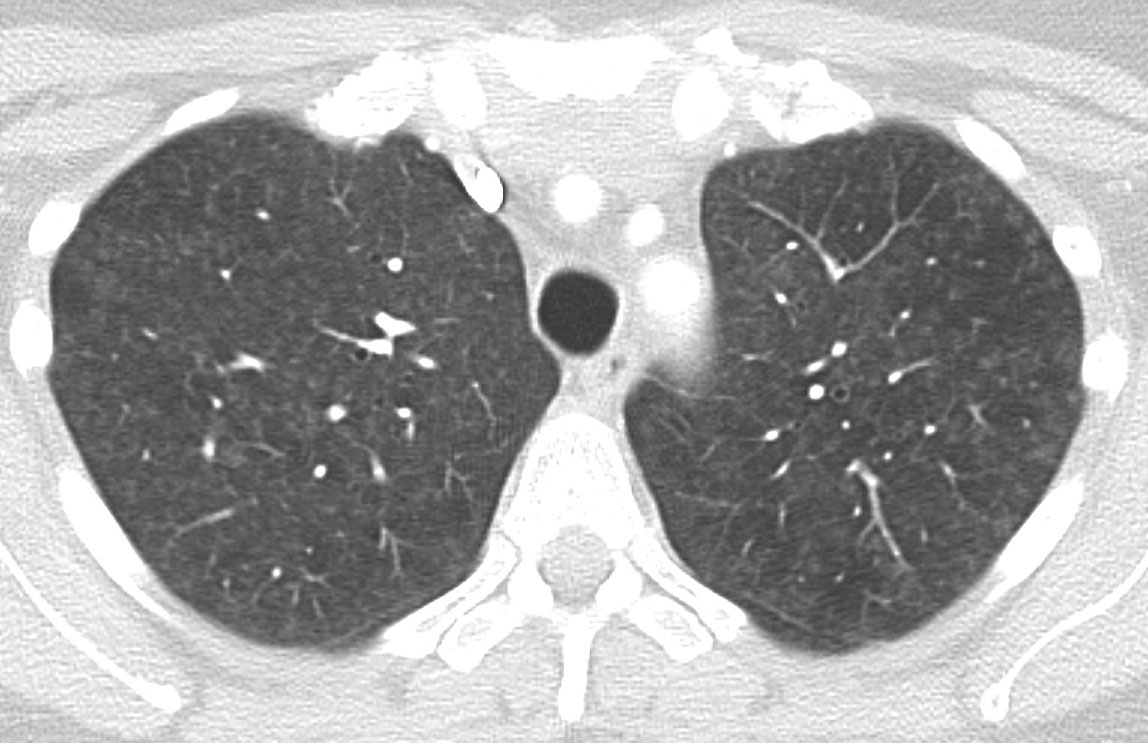 Tree-in-bud
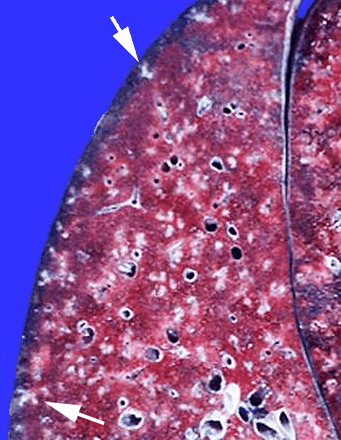 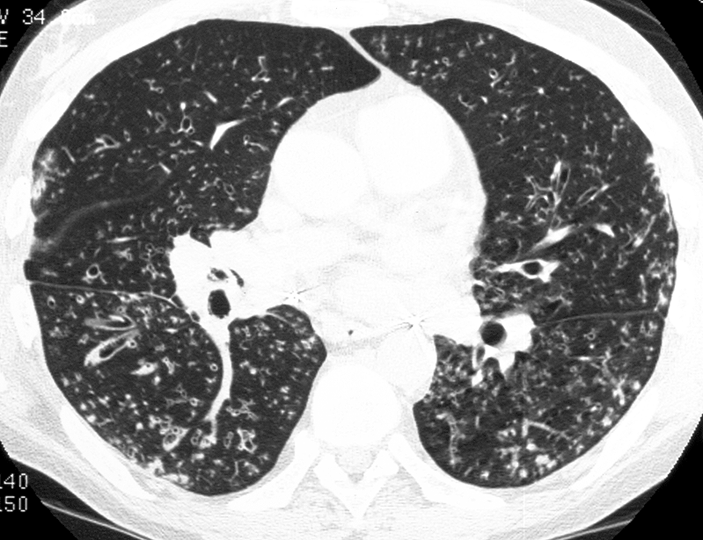 Perilymphatic Nodules
Distribution along lymphatic vessels
Interlobular septa
Bronchovascular bundles
Subpleural
Sarcoidosis
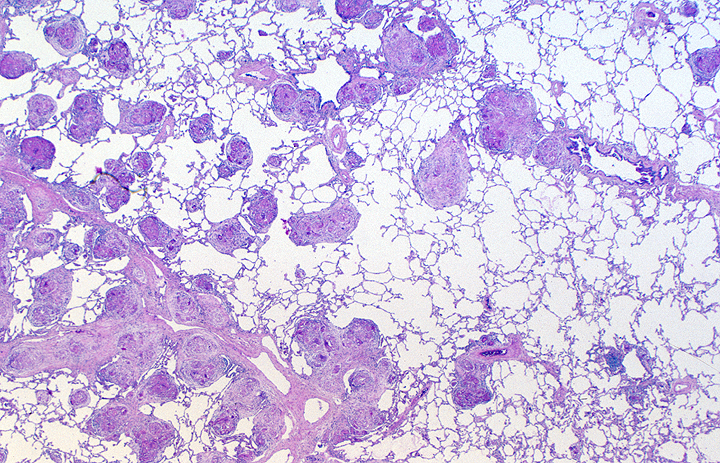 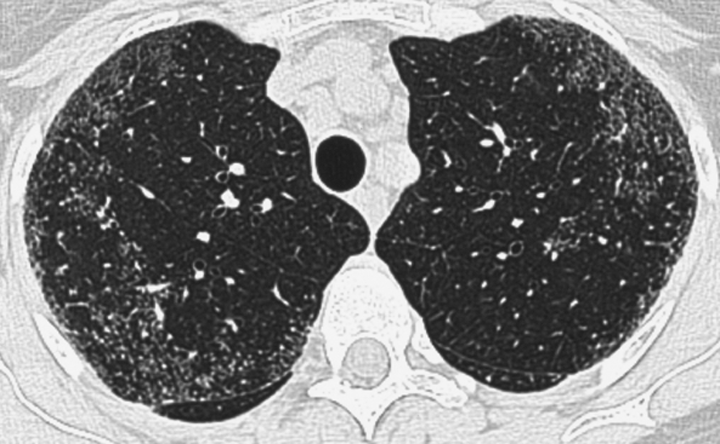 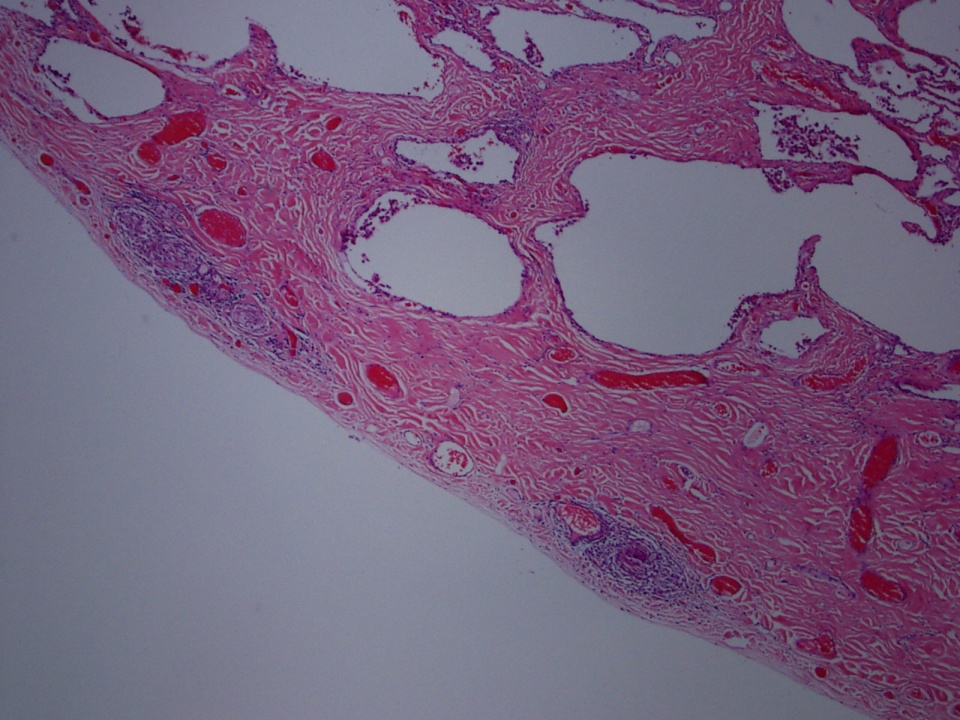 Lymphangitic Tumor
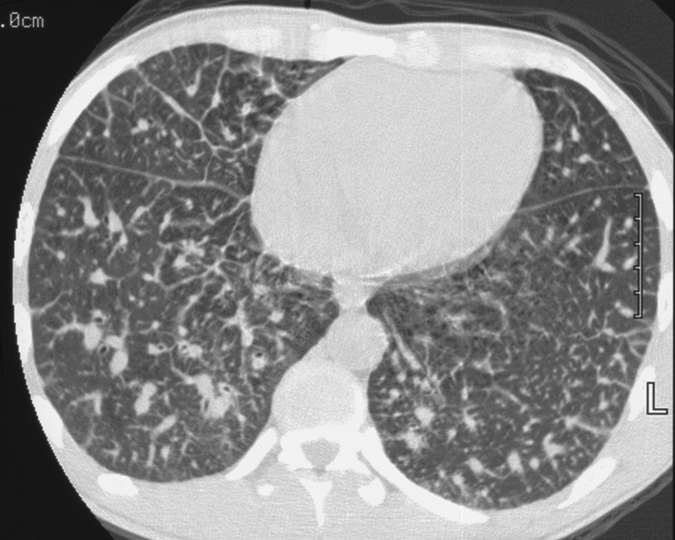 Cystic Air Space
Thin walled, well-defined, circumscribed air containing lesion with visible fibrous or epithelial wall
Emphysema
Permanent, abnormal enlargement of air spaces distal to the terminal bronchiole
Destruction of alveolar walls and air spaces without associated fibrosis
Regions of low attenuation without visible walls
Emphysema
Centrilobular- Mainly affects respiratory bronchioles and therefore the central region of the secondary lobule; ex. Smokers
Panacinar- Destruction of all components of the secondary lobule with paucity of vascular structures; ex. Alpha-1-antitrypsin
Paraseptal- Peripheral, distended sub-pleural air-spaces, usually 1 row thick
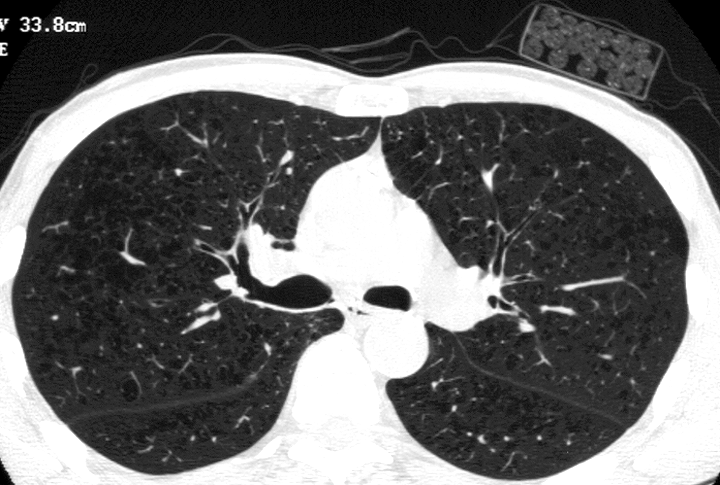 Centrilobular Emphysema
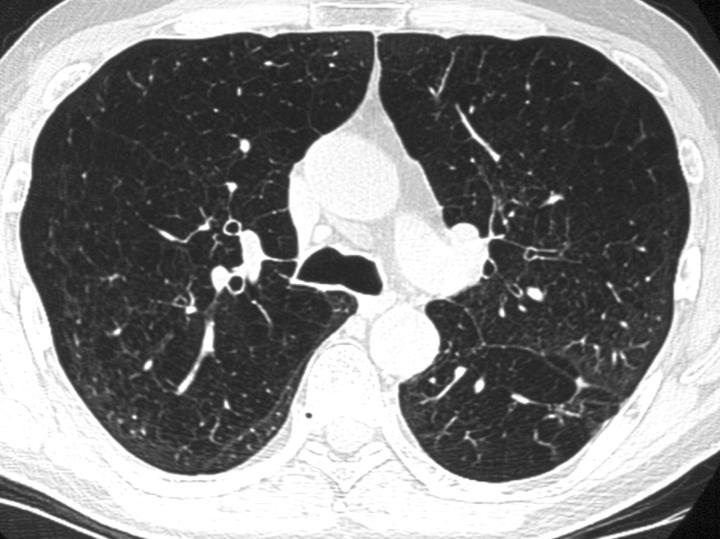 Panacinar Emphysema
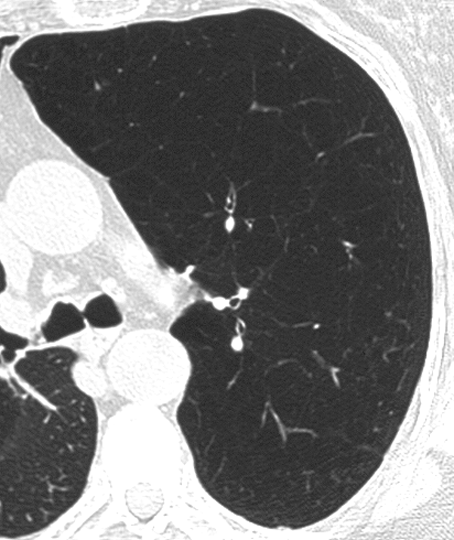 HRCT
The Alphabet Soup
Interstitial Disease
BOOP-79%
UIP-71%
DIP-63%
AIP-65%
NSIP-9%
UIP
Idiopathic
   Idiopathic Pulmonary Fibrosis
Associated with Collagen Vascular Disease
   Scleroderma
   Rheumatoid Arthritis
   Polymyositis
Familial
   Hermasky-Pudlak
Medications
    Bleomycin
Occupational
Asbestos
UIPPathology
Fibroblastic foci
“Spatial heterogeniety”-varying degrees of fibrosis
“Temporal heterogeniety”-admixed mature and immature collagen
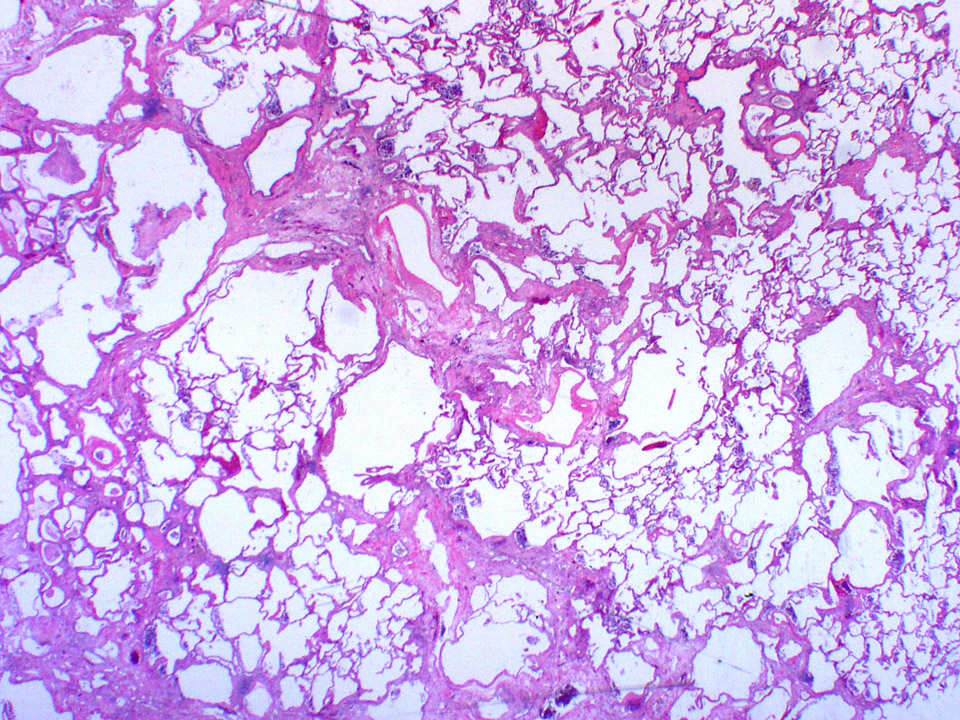 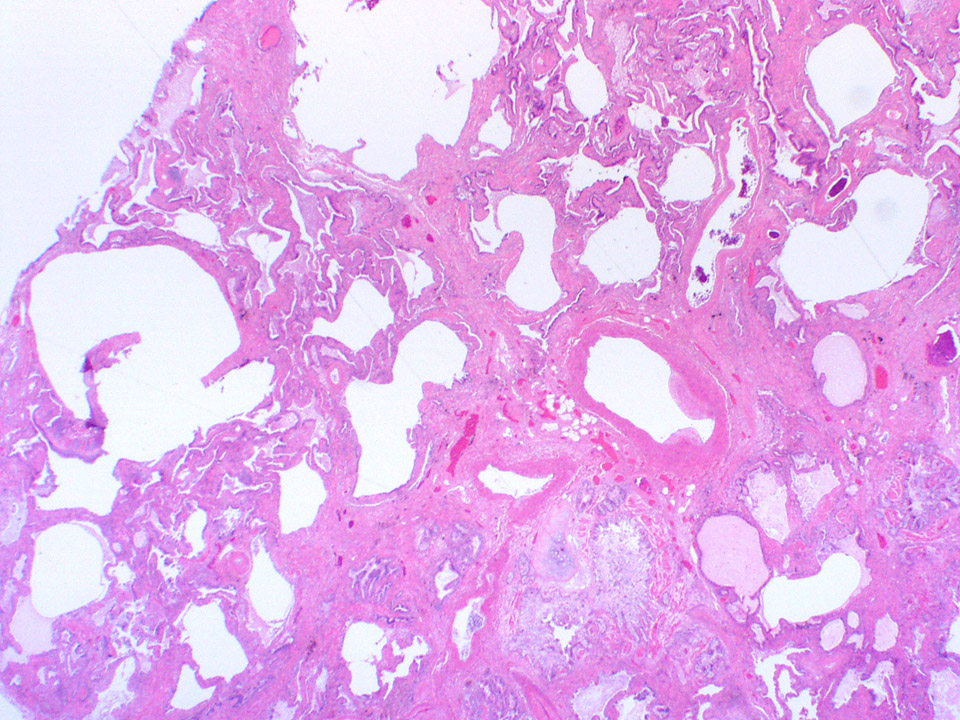 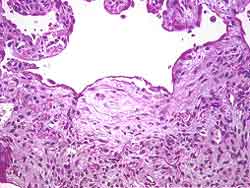 UIPCT/HRCT
Irregular Interlobular Septal Thickening
Subpleural Bands
Intralobular Septal Thickening
Traction Bronchiectasis
Honeycomb/Cystic Changes

Ground Glass Disease
CT Criteria for diagnosis of IPF
Definite IPF :
Peripheral, basal predominance
Reticular abnormality
Honeycombing
Absence of:
Extensive ground glass abnormality (extent > reticular abnormality)
Micronodules
Discrete cysts
Multilobular mosaic attenuation/air trapping
Consolidation
CT Criteria for diagnosis of IPF
Consistent with IPF :
Peripheral, basal predominance
Reticular abnormality
Absence of:
Extensive ground glass abnormality (extent > reticular abnormality)
Micronodules
Discrete cysts
Multilobular mosaic attenuation/air trapping
Consolidation
CT Criteria for diagnosis of IPF
Inconsistent with IPF :
Upper/mid-lung predominant
Peribronchovascular predominance
Extensive ground glass abnormality (extent > reticular abnormality)
Presence of any of the following:
Micronodules
Discrete cysts
Mosaic attenuation/air trapping
Consolidation
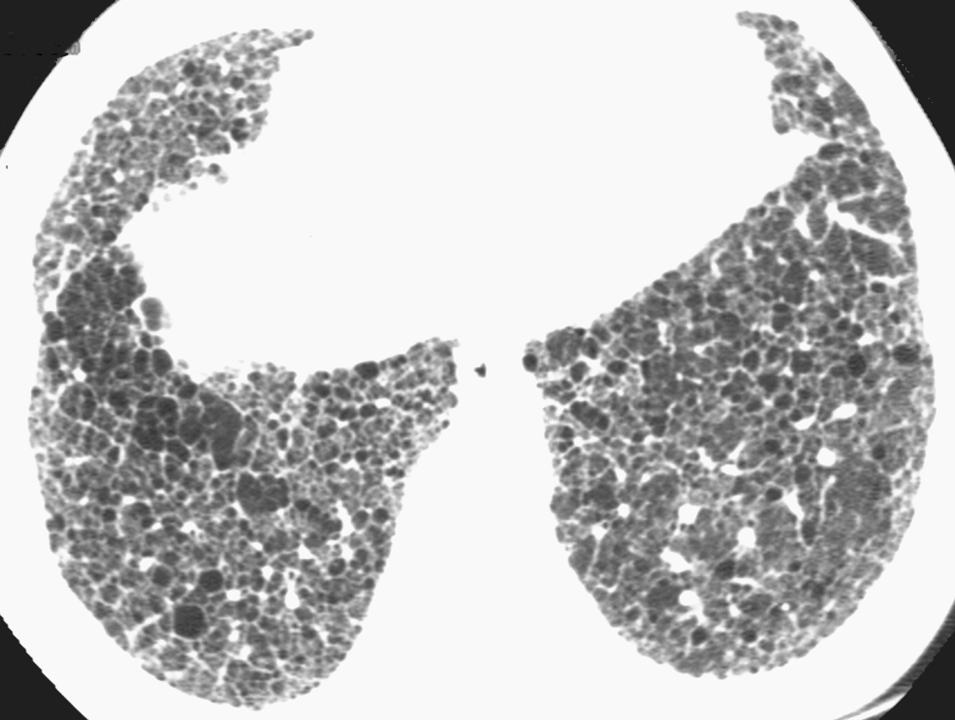 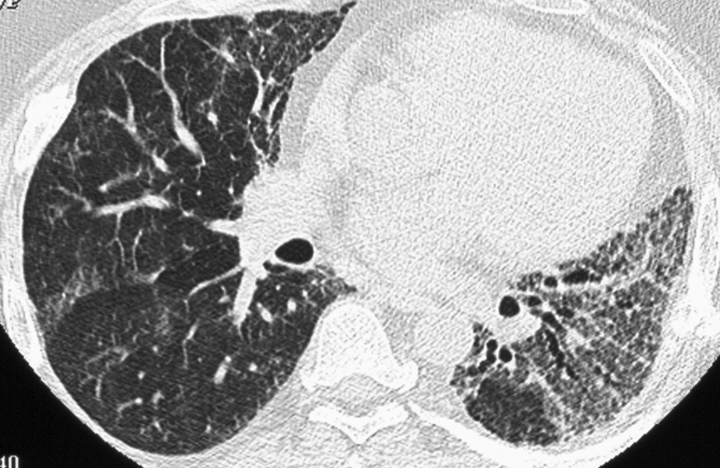 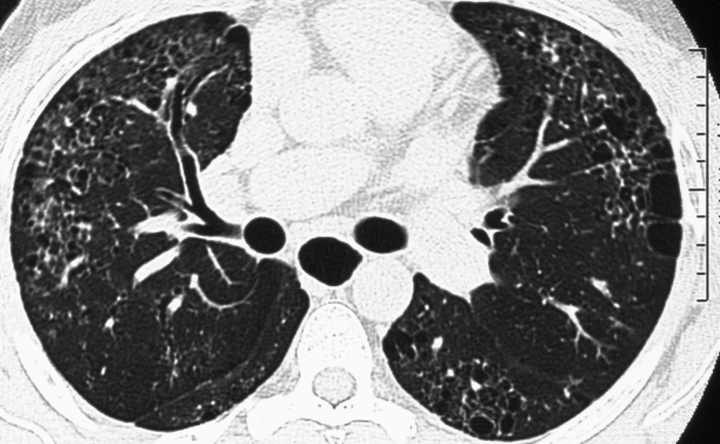 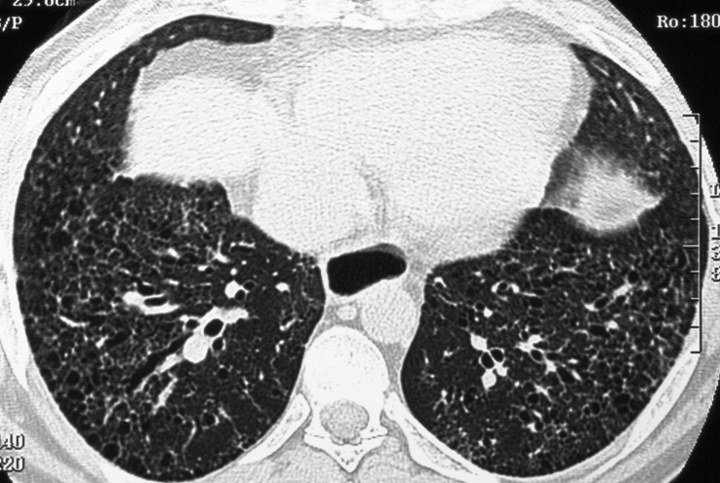 UIPAre CT Findings Diagnostic?
71% correct diagnosis; moderate degree of agreement
Ddx:NSIP
            End-stage fibrosis from HP/sarcoid
Radiologic/Pathologic correlation
NSIPNon-Specific Interstitial Pneumonitis
Similar presentation to UIP
Avg. age 50
Dyspnea
Diagnosis of exclusion

May be seen with connective tissue disease/drug toxicity
NSIPPathology
Characteristics of other IPs
Temporally and spatially homogeneous
Cellular and fibrotic patterns
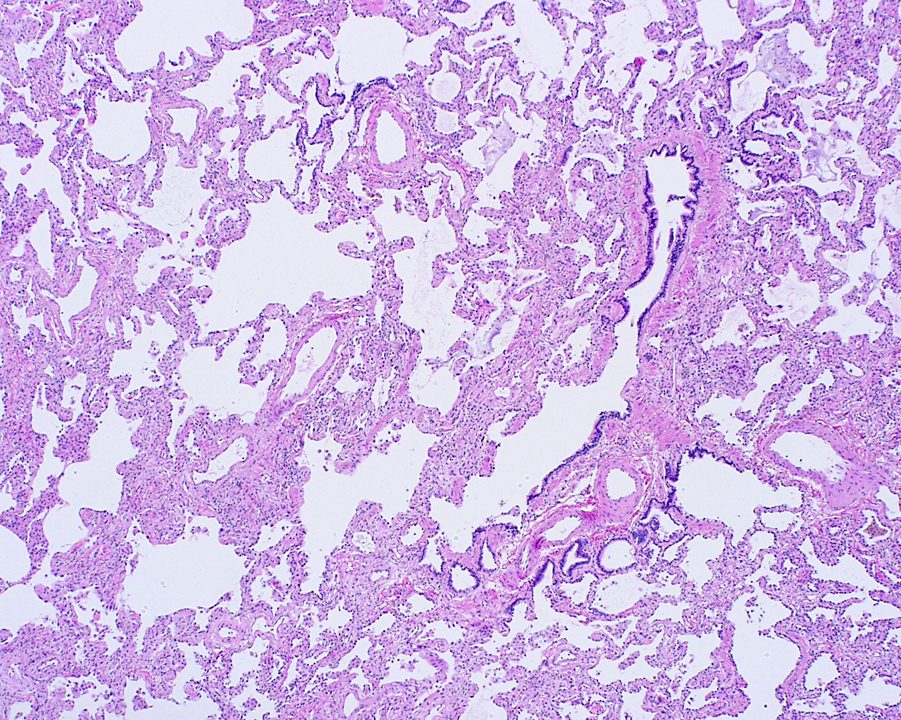 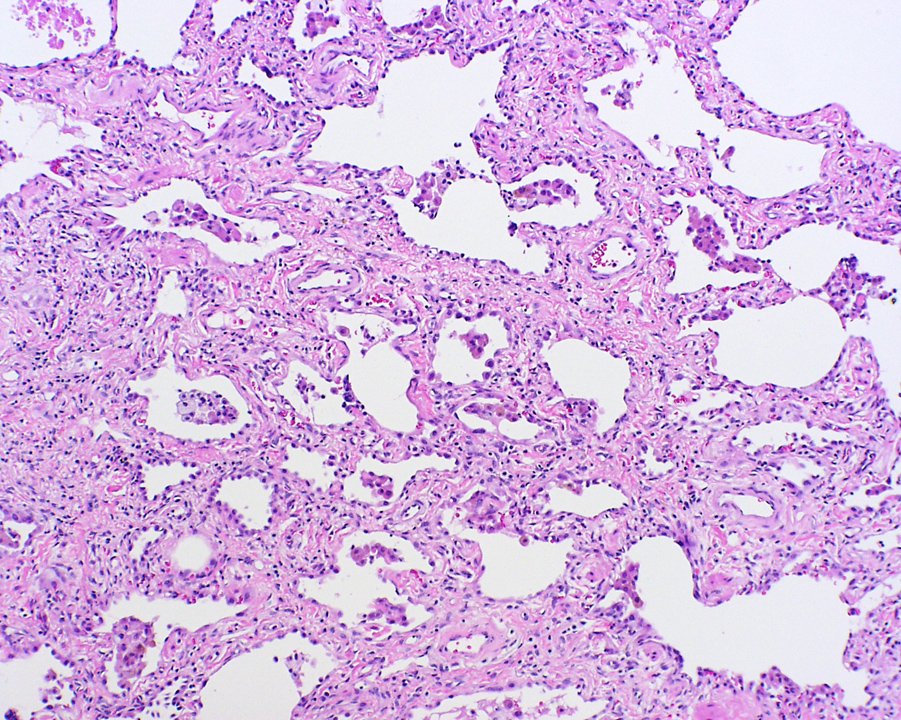 NSIPCT
Patchy peripheral ground glass opacity
Focal consolidation 
Irregular linear opacities
Bronchial wall thickening/dilation
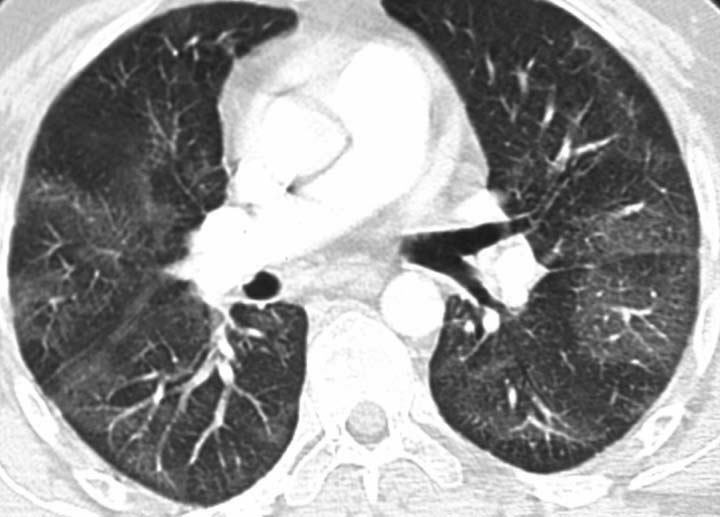 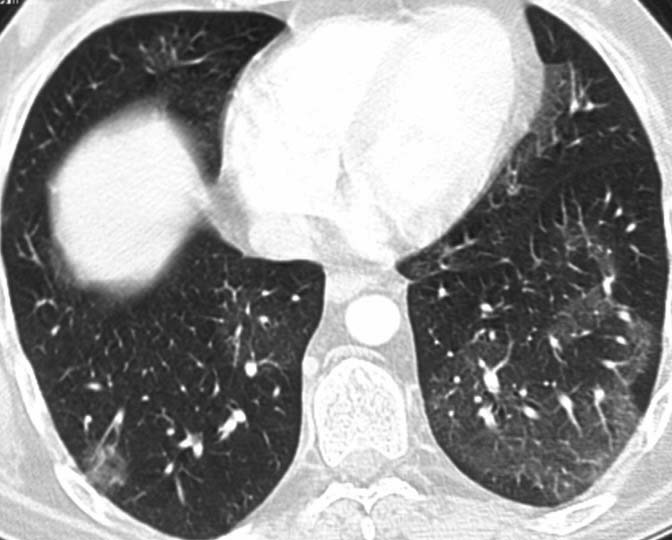 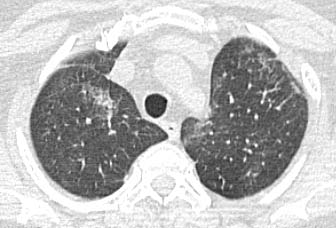 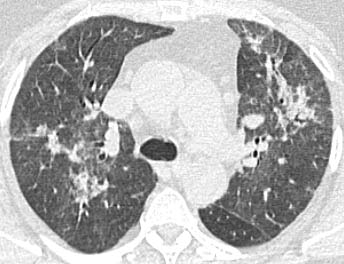 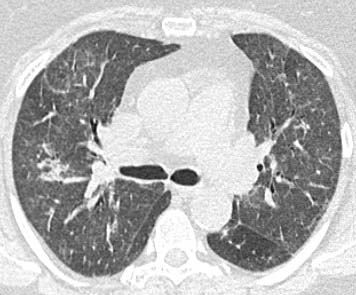 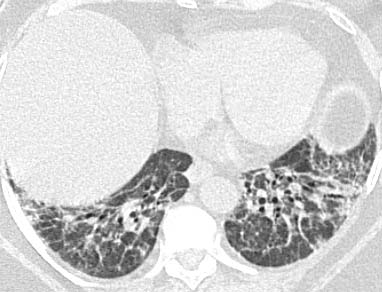 COPCryptogenic Organizing Pneumonia
Non-productive cough
Low grade fever 
Malaise
May be seen with connective tissue disease, drug reaction, infection, inhalational disease
COPPathology
Fibroblastic tissue in air spaces and respiratory bronchioles
Variable degree of fibrosis
Variable distribution
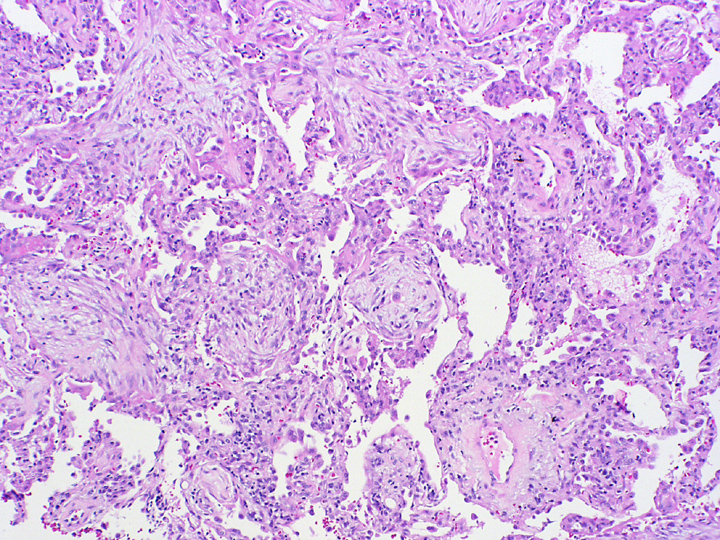 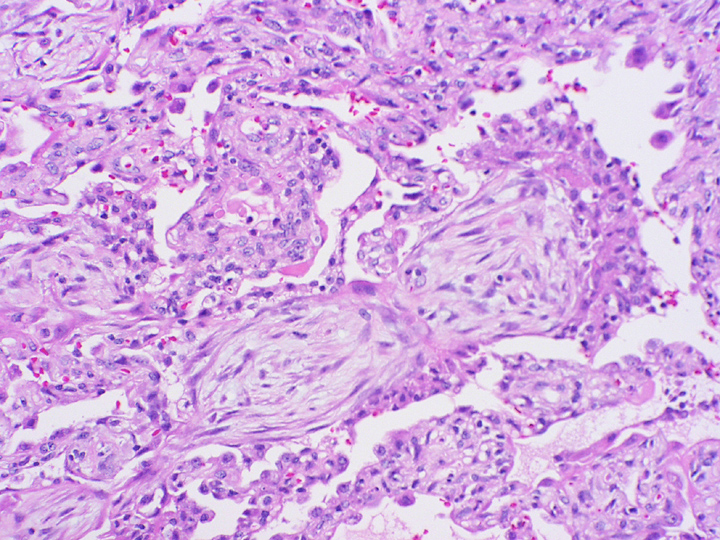 COPCT
Unilateral or bilateral patchy consolidation
Sub-pleural/peri-bronchiolar
Ground glass opacities
Minimal interstitial inflammation fibrosis
Bronchial wall thickening/dilation
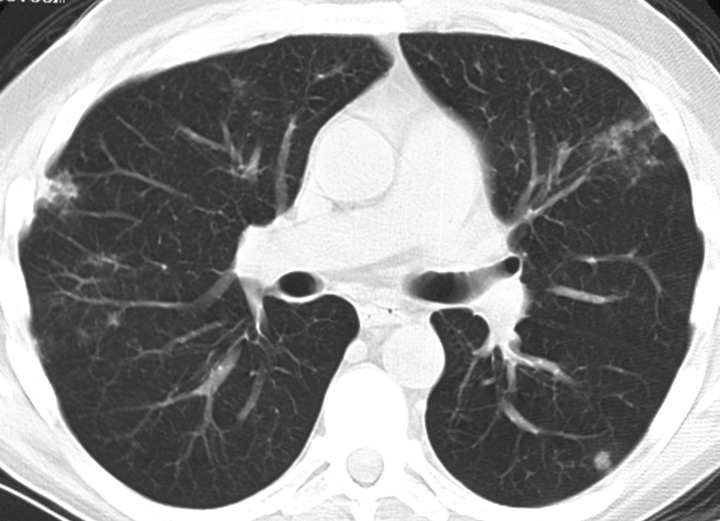 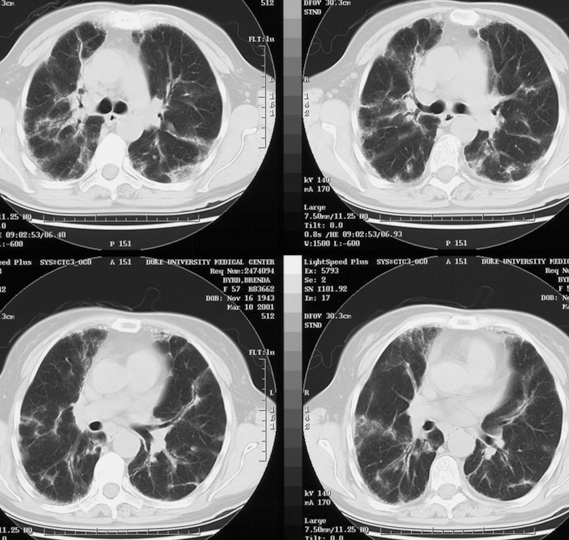 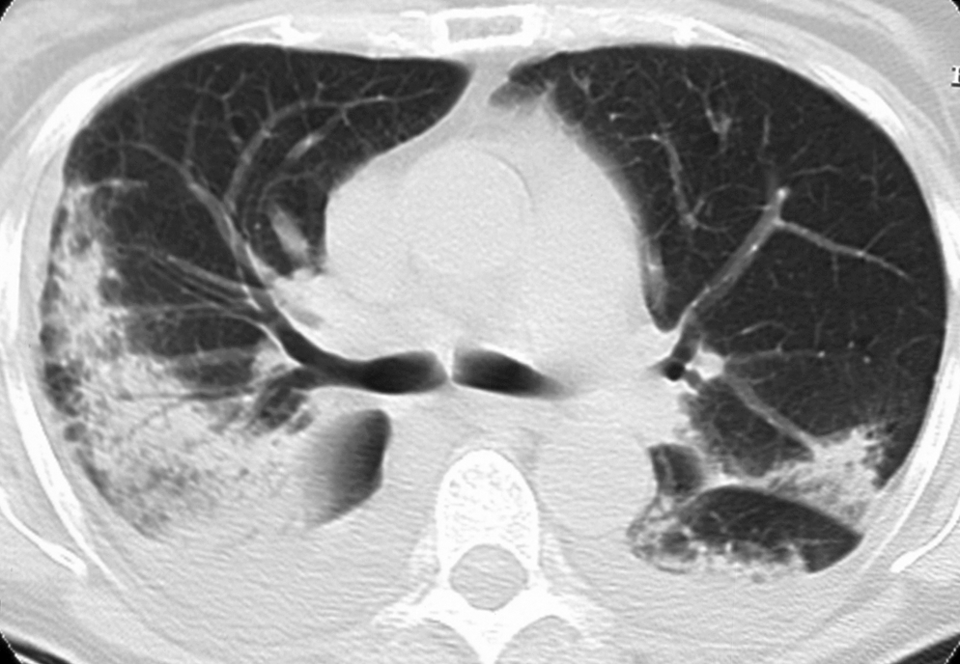 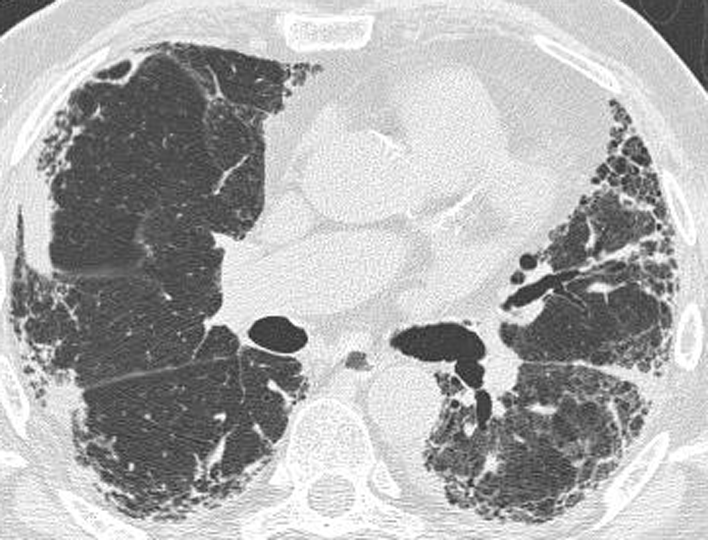 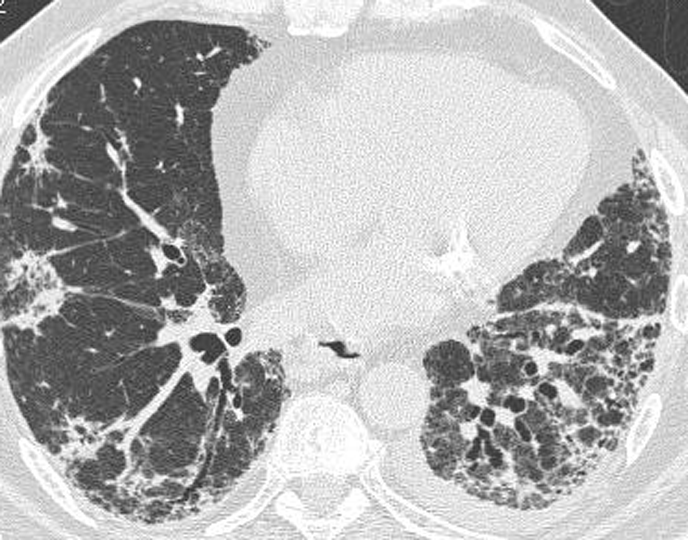 AIPPathology
“Diffuse alveolar damage”
Alveolar wall thickening
Proteinacious exudate
Fibroblast proliferation
25-30% exudative pattern
70-75% fibroblastic pattern
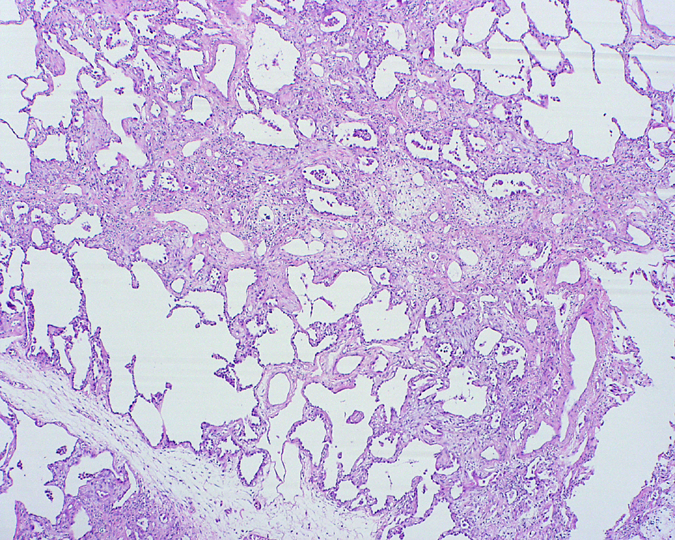 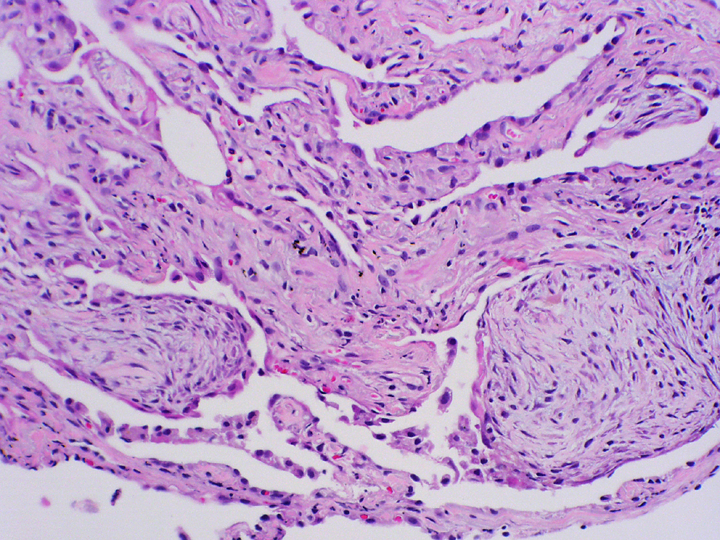 AIPCT
Extensive mixed ground glass and consolidation
Interlobular septal thickening
Thickened bronchovascular bundles
Late fibrosis/honeycomb
No zonal predominance
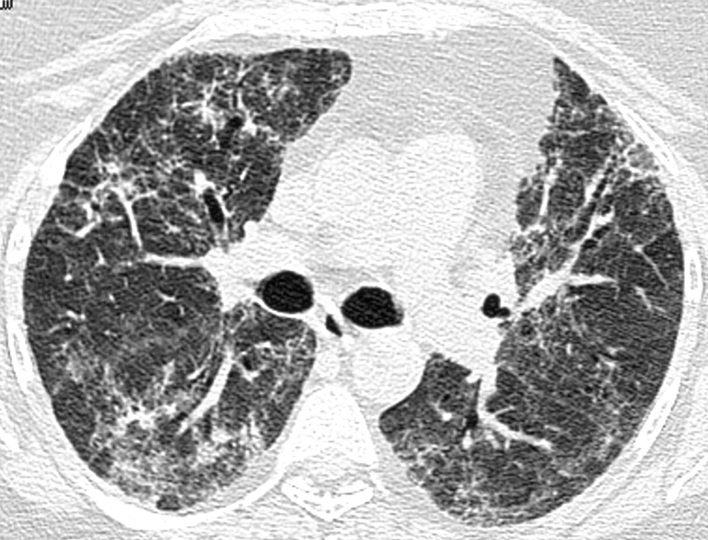 9/12
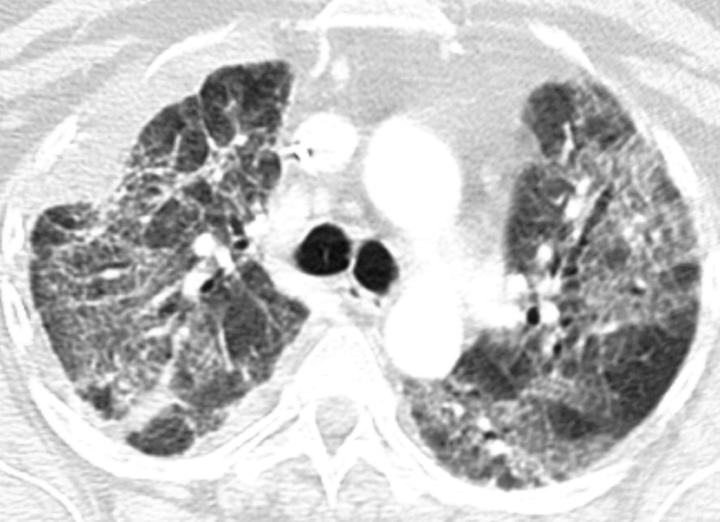 9/24
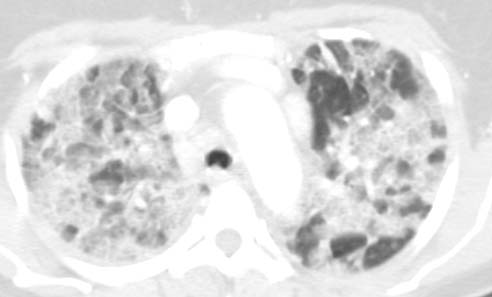 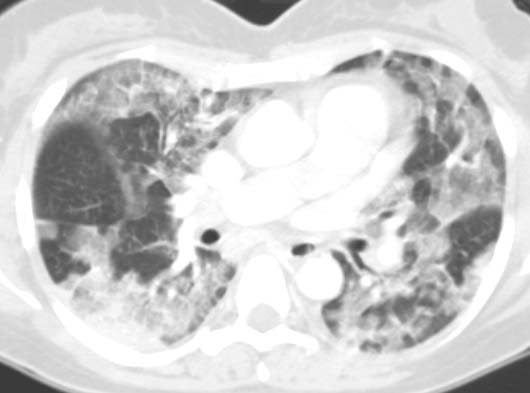 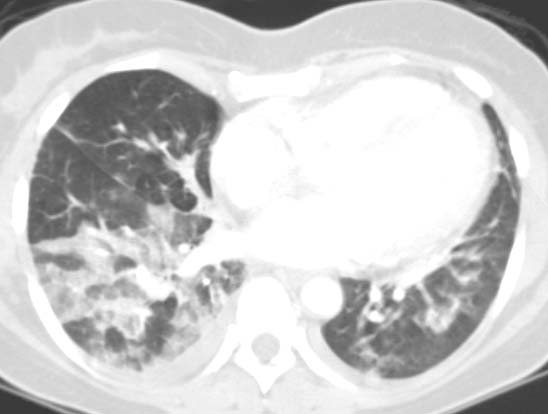 Smoking Related-ILD
Respiratory Bronchiolitis
Respiratory Bronchiolitis-ILD
Desquamative Interstitial Pneumonitis
Pulmonary Langerhans Cell Histiocytosis
(UIP)
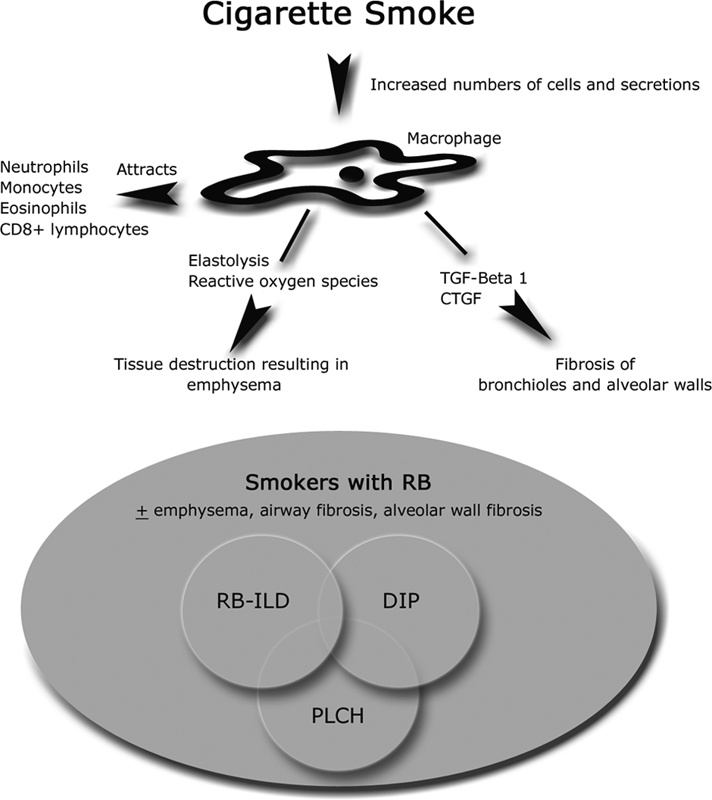 Galvin, Jeffrey R. MD; Franks, Teri J. MD
Journal of Thoracic Imaging: November 2009 ;24:274-284
Respiratory Bronchiolitis
Ubiquitous in smokers
Histologic Finding
Centrilobular Nodules without ILD
Respiratory Bronchiolitis
RB-ILDPathology
Macrophages in respiratory bronchioles and alveoli
Bronchiolocentric
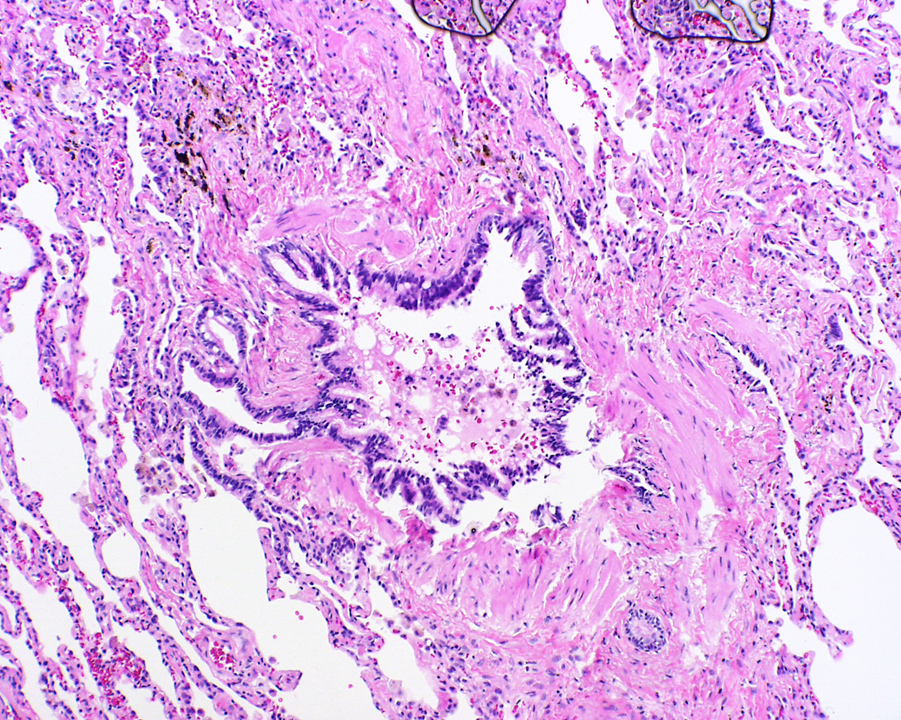 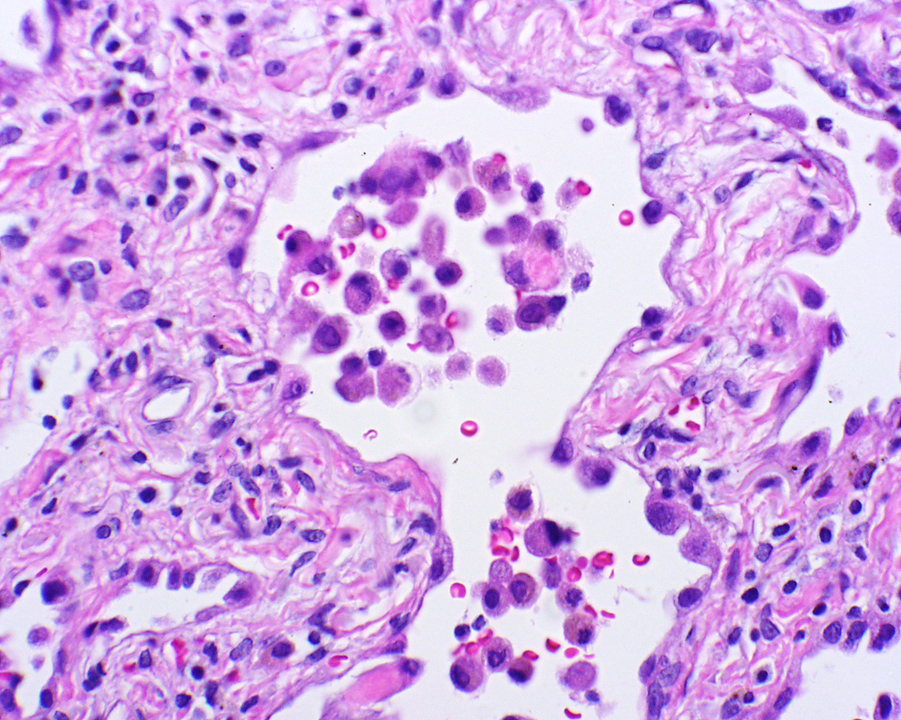 RB-ILDCT
Ground glass opacities
Centrilobular nodules
Bronchial wall thickening
Reticular opacities
Upper lobe predominance
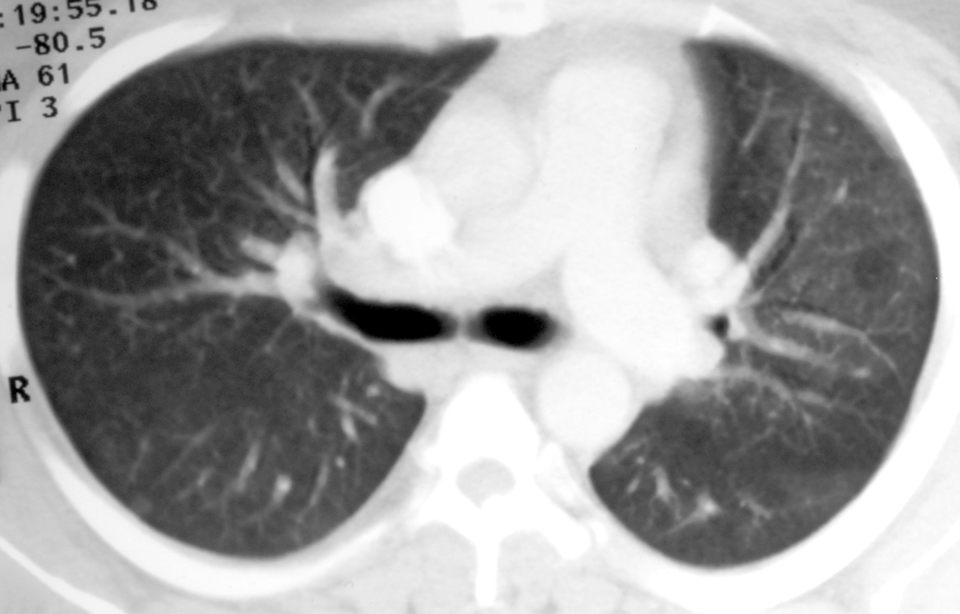 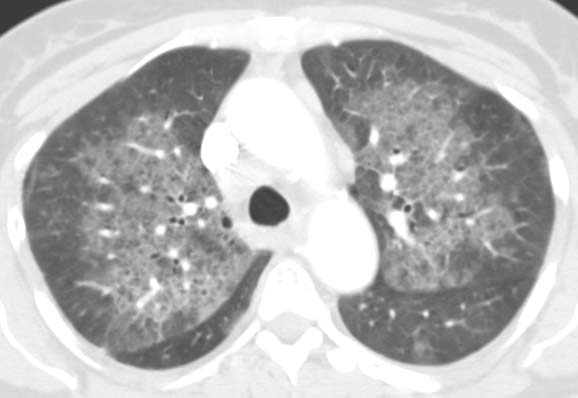 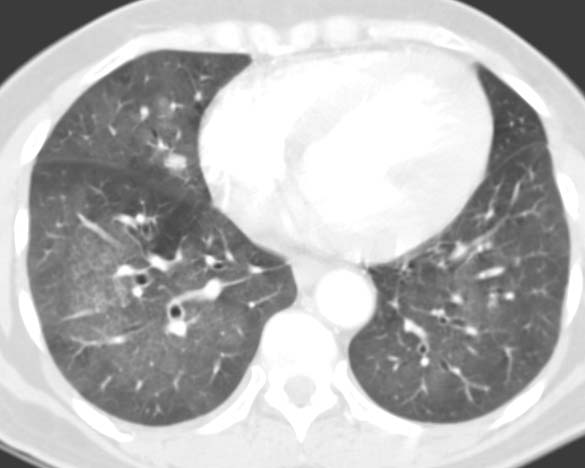 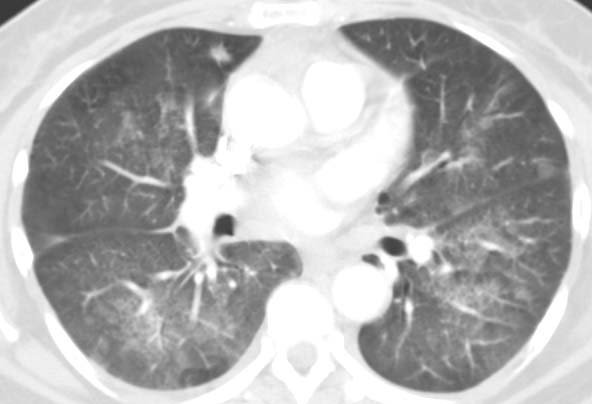 DIPPathology
Numerous macrophages within alveoli
Interstitial inflammation
Uniform distribution

May be seen in Langerhans Cell Histiocytosis
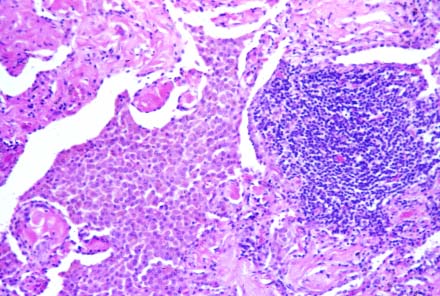 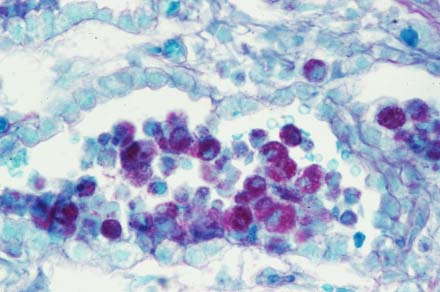 DIPCT
Mid/lower lung zones
ground glass opacities
Reticular changes in 50%
Mild honeycomb

Emphysema may co-exist
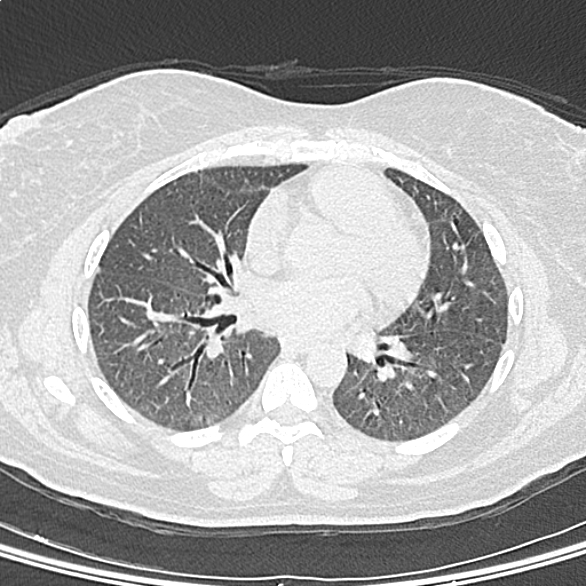 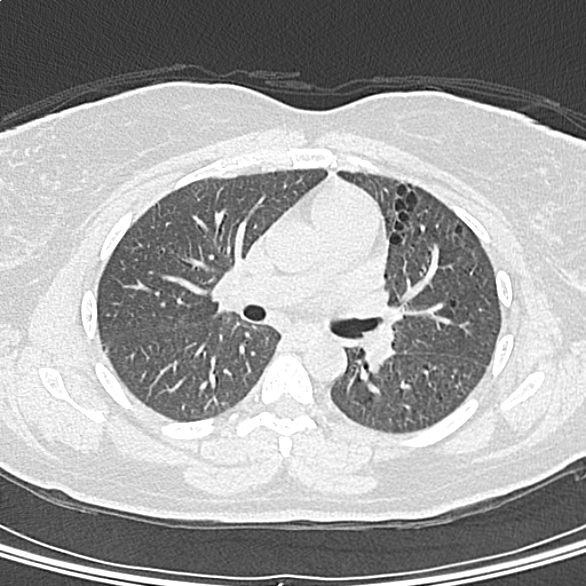 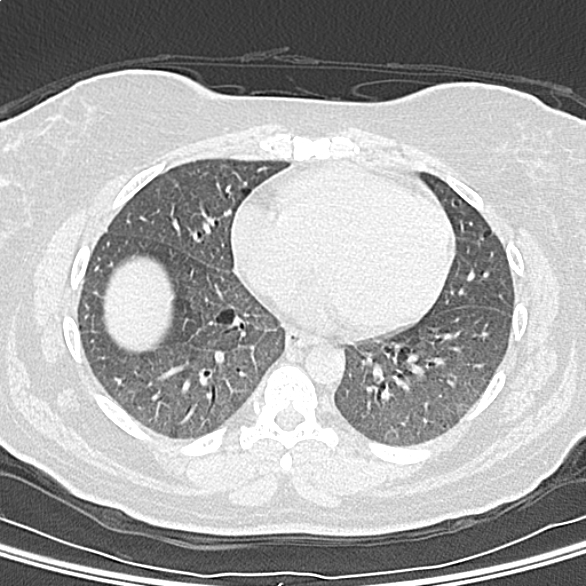 PLCHPathology
Stellate bronchiolocentric nodules
Langerhans cells
S-100 positive
PLCHCT
Upper lung zone predominance
Thin walled cysts with irregular shapes
1-5 mm nodules
Centrilobular
Peribronchiole
+/- cavitation “cheerios”
UIP and smoking
Relative risk of 1.6
Fibrosis as a manifestation of lung injury
May have preserved lung volumes (coexisting emphysema)
Reduced diffusing capacity
Conclusions
Appropriate Descriptive Terms
Diagnosis/Differential Diagnosis
Level of Confidence
Pick up Phone and Discuss if Necessary